Hrvatske katedrale 2
Katedrala Uzvišenja Svetoga Križa - Sisak
Katedrala svete Terezije Avilske - Bjelovar
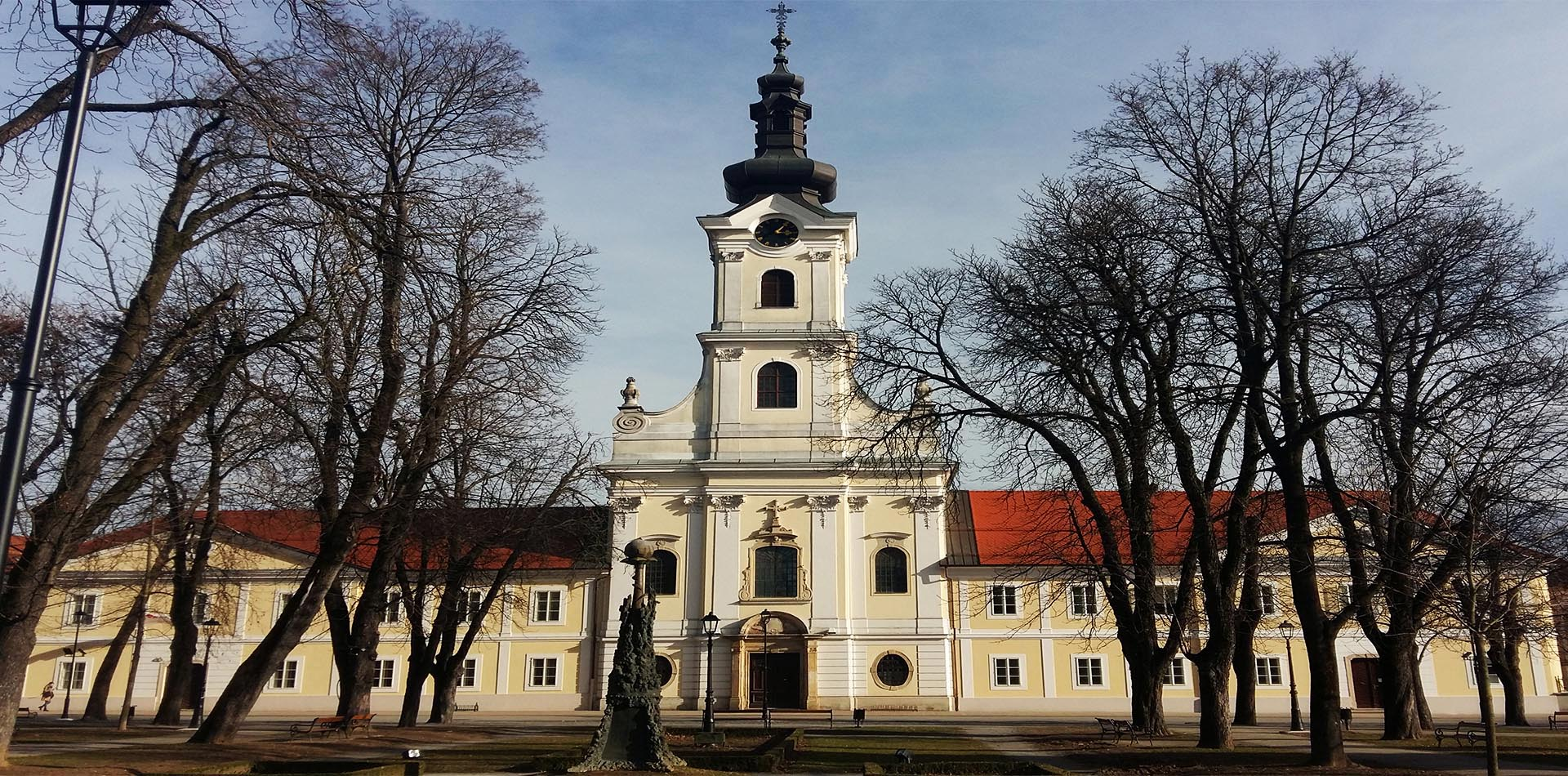 Katedrala Presvetog srca Isusova - Sarajevo
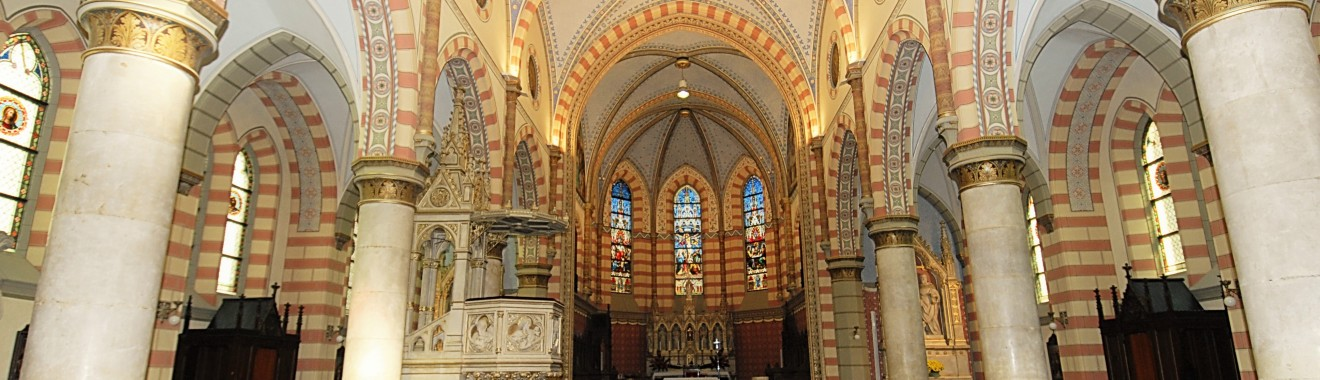 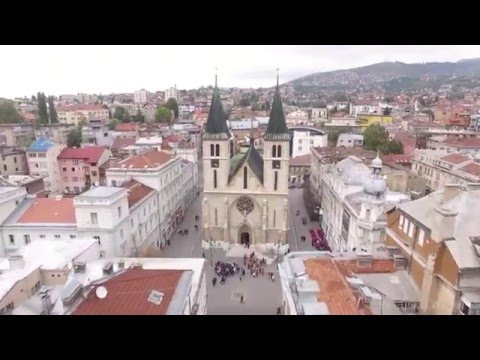 Katedrala Svetog Bonaventure – Banja Luka
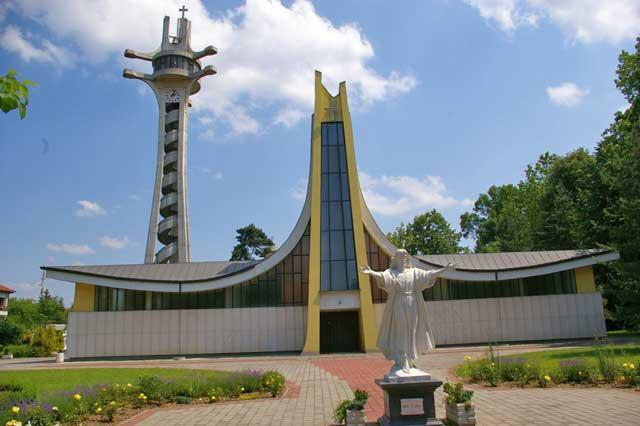 Katedrala Marije Majke Crkve - Mostar
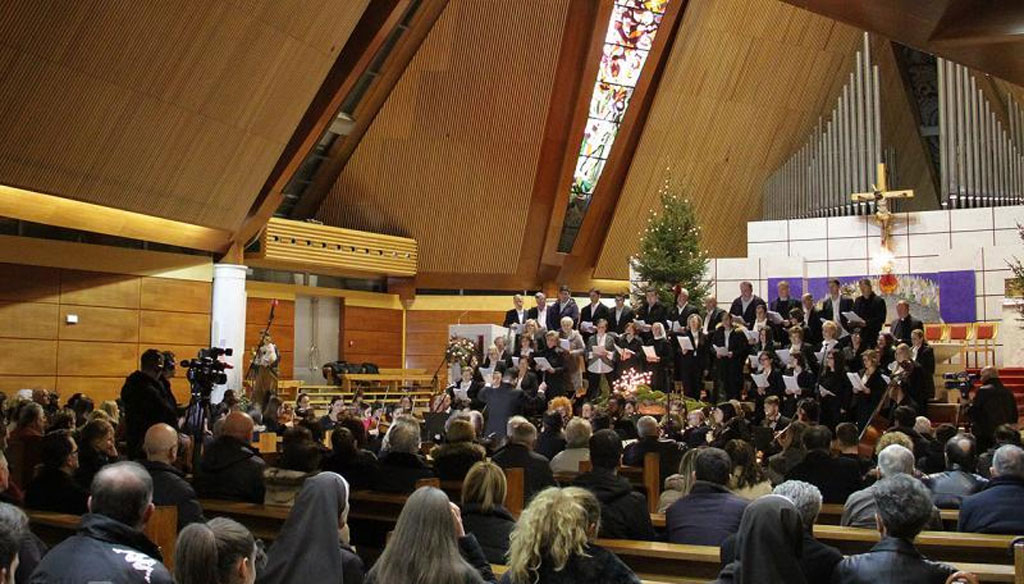 Katedrala Rođenja Blažene Djevice Marije u Trebinju